kl.6a
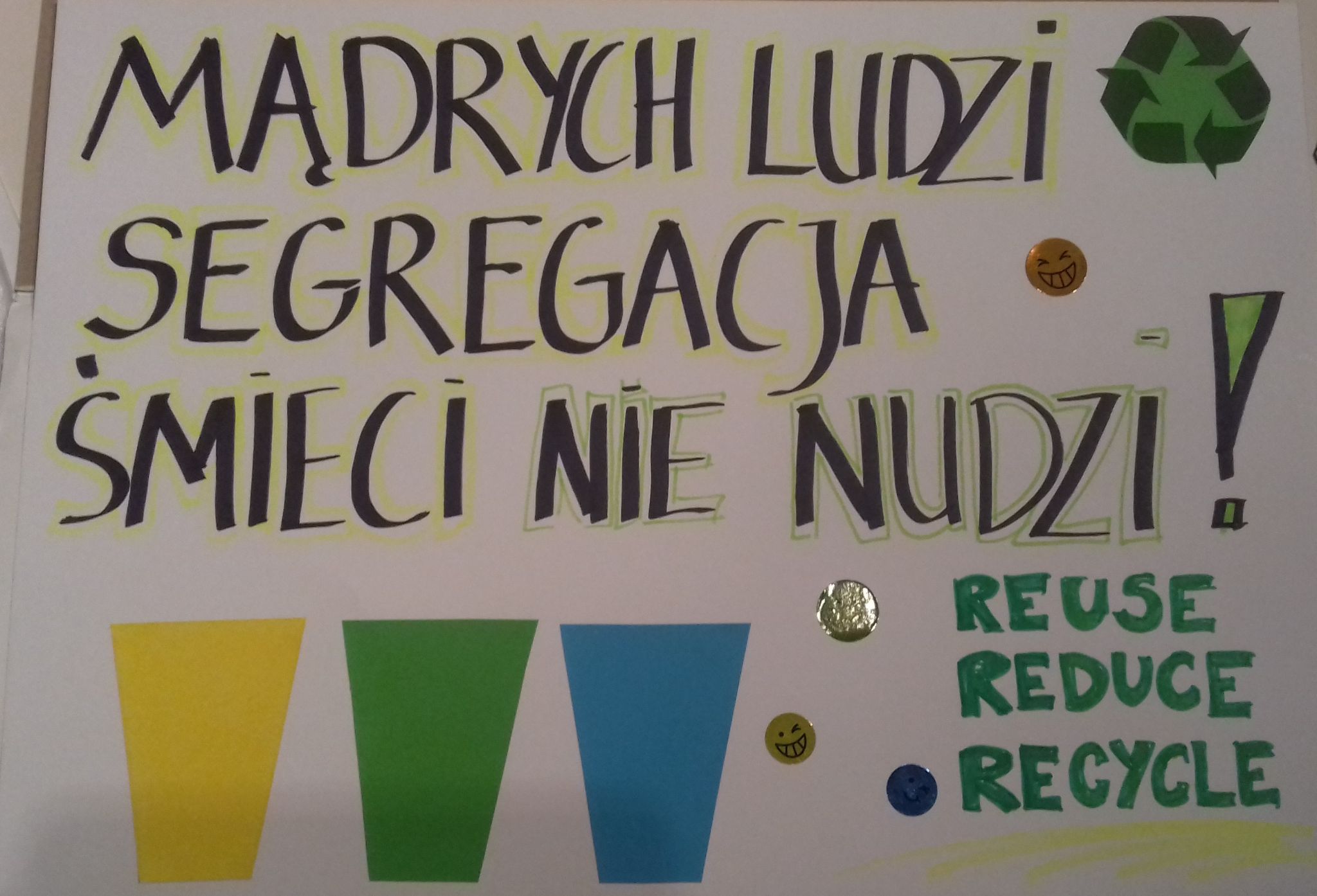 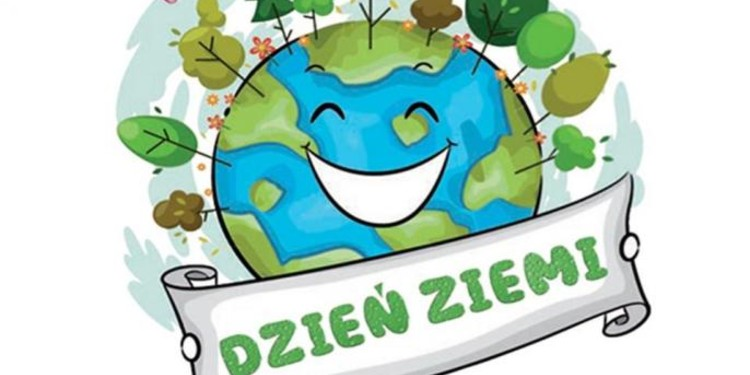 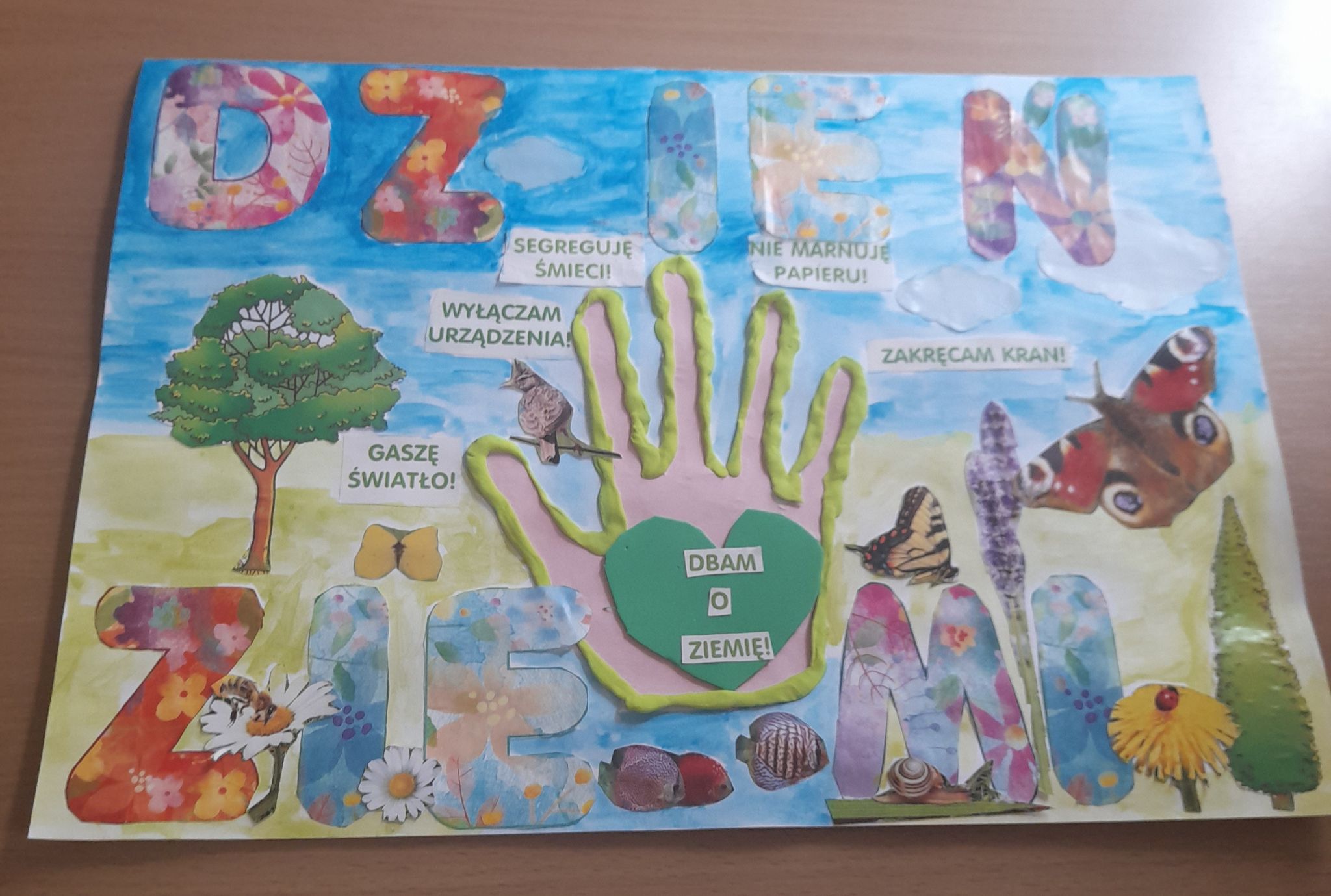 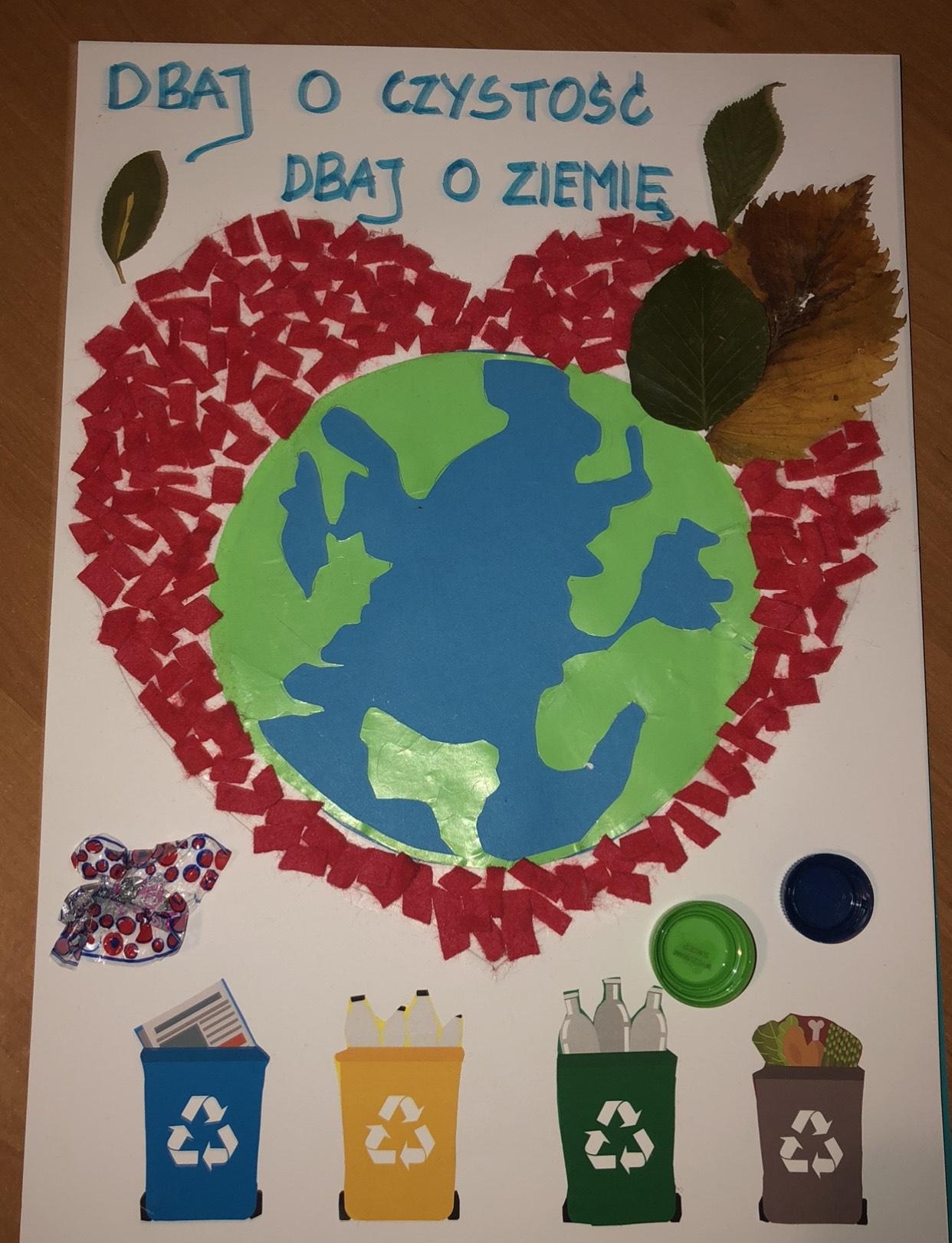 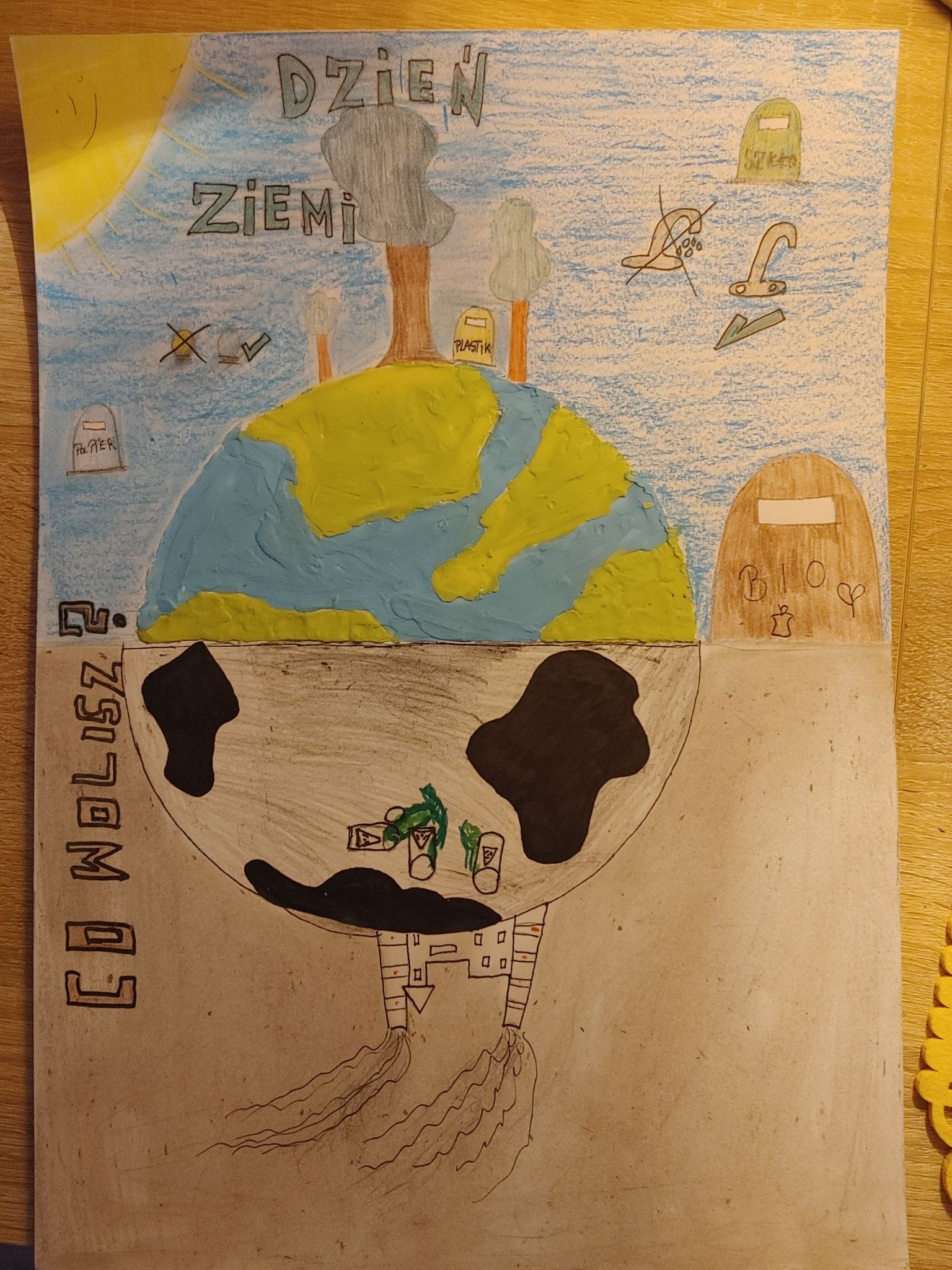 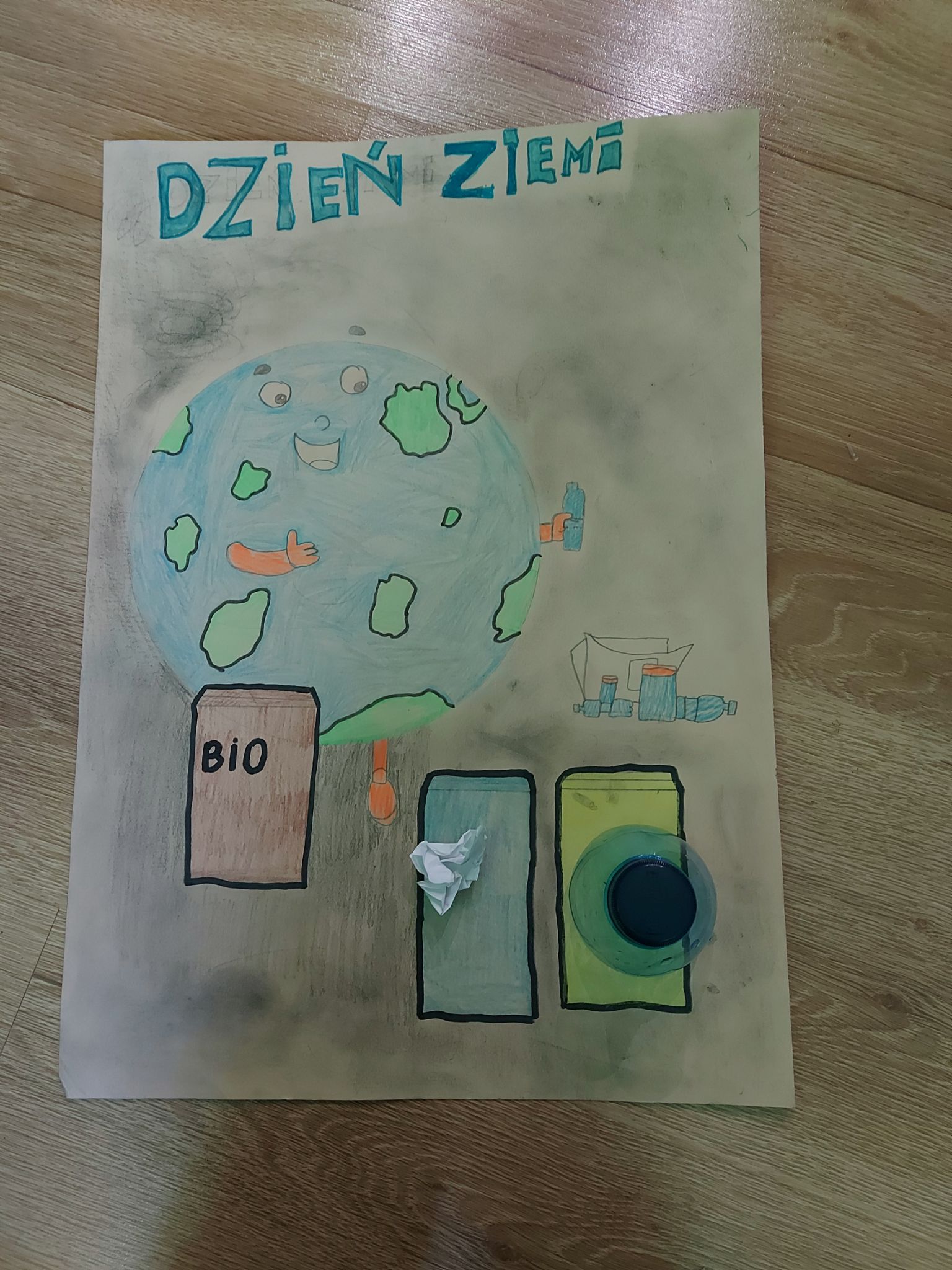 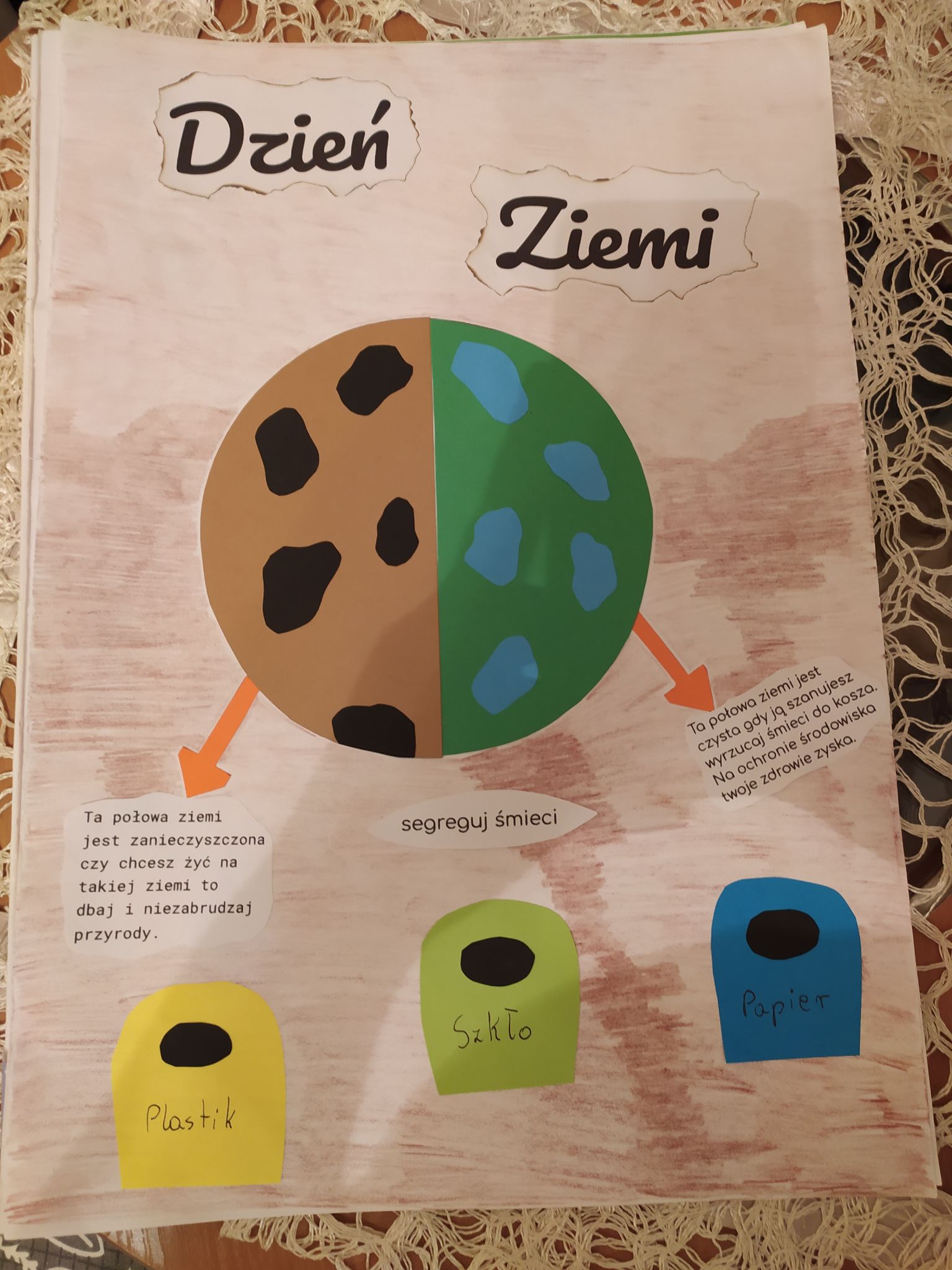 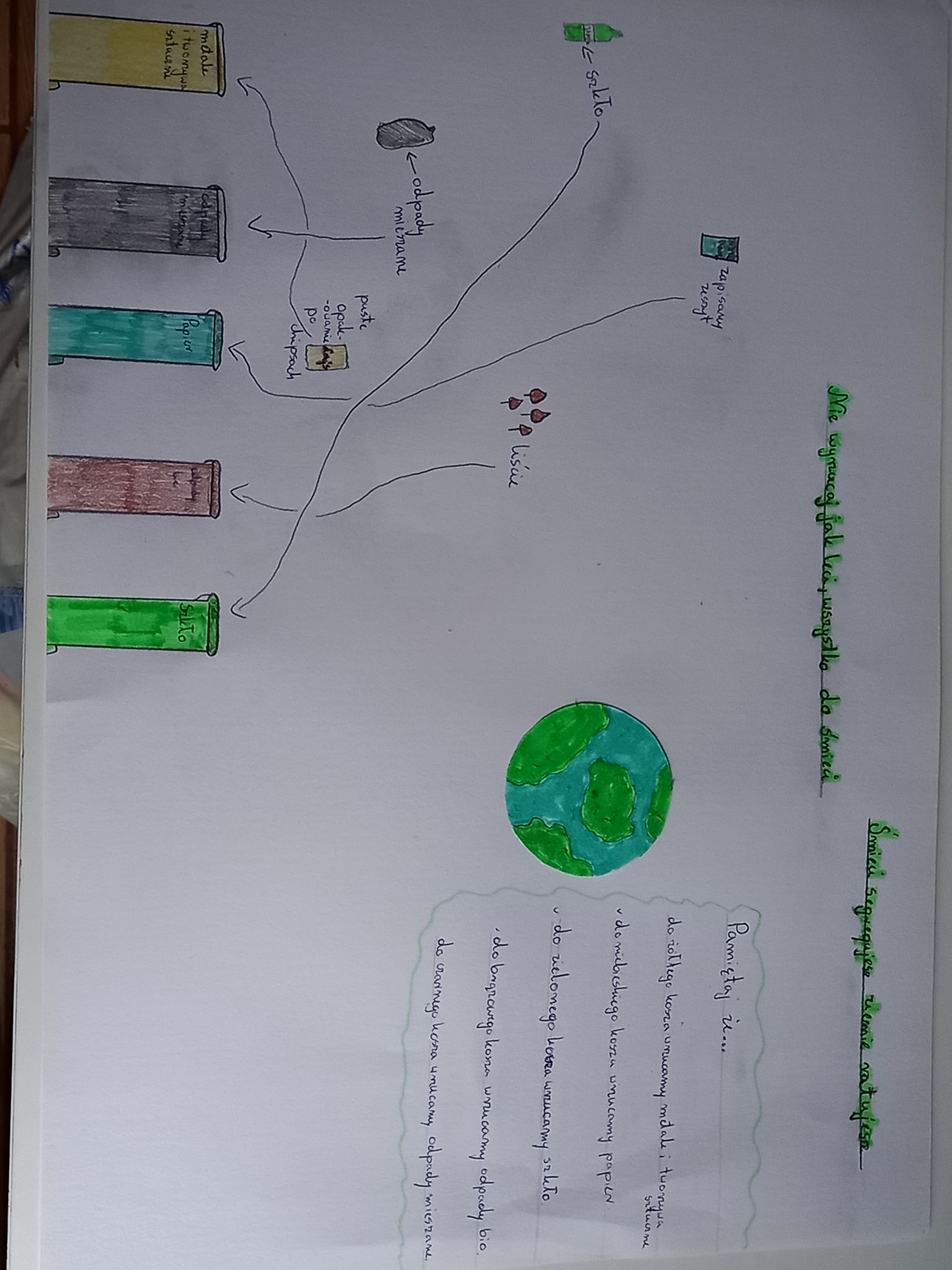 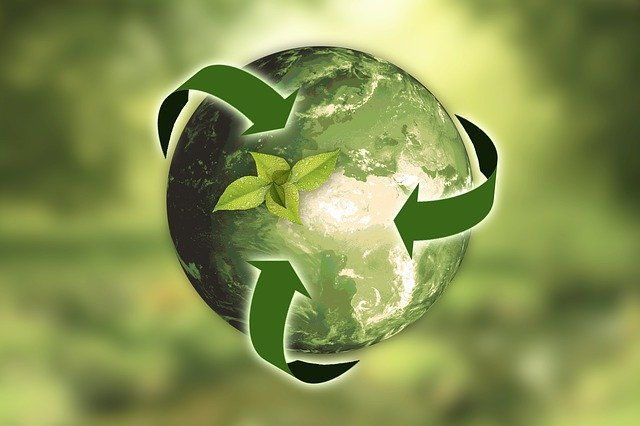 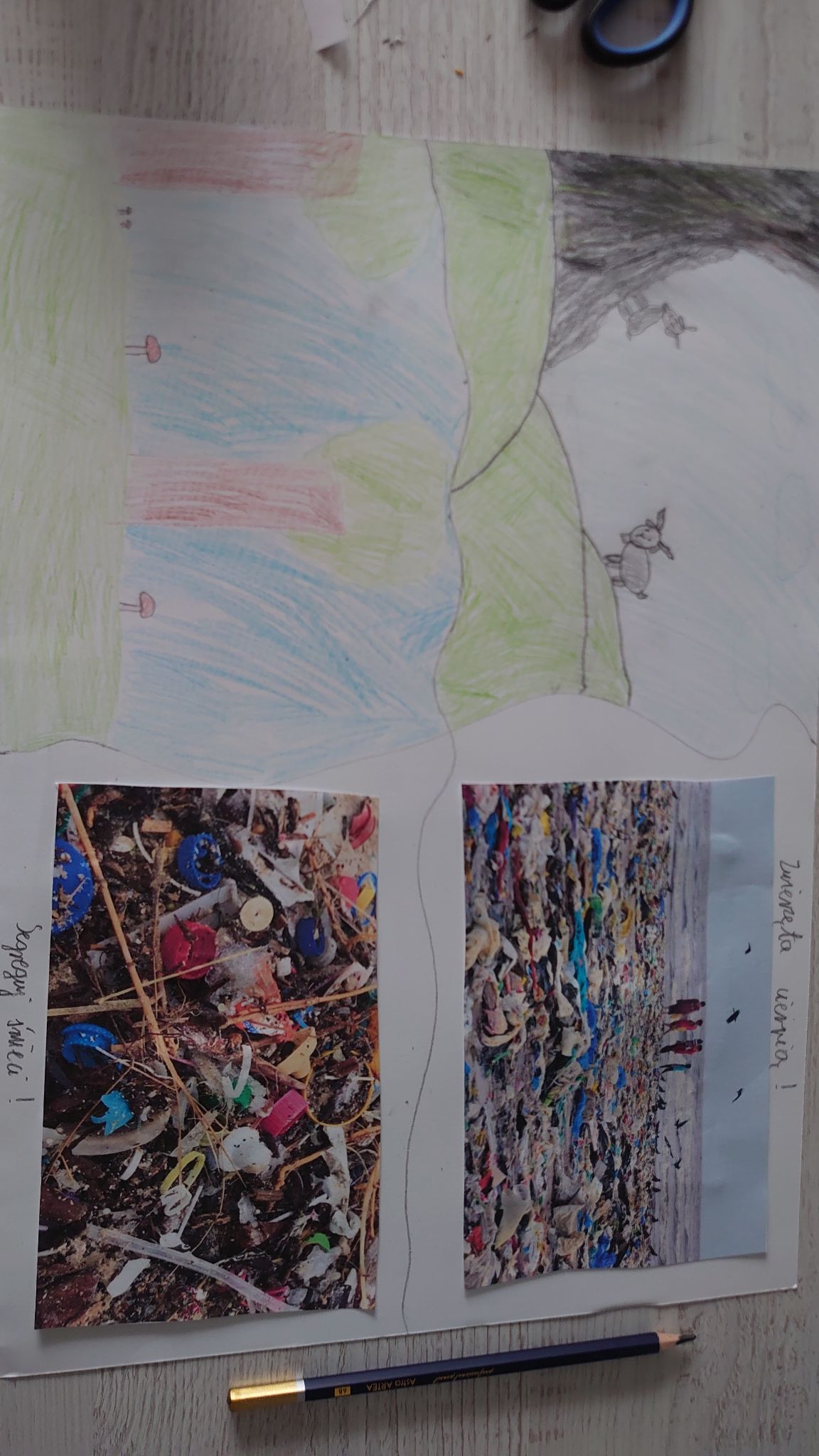 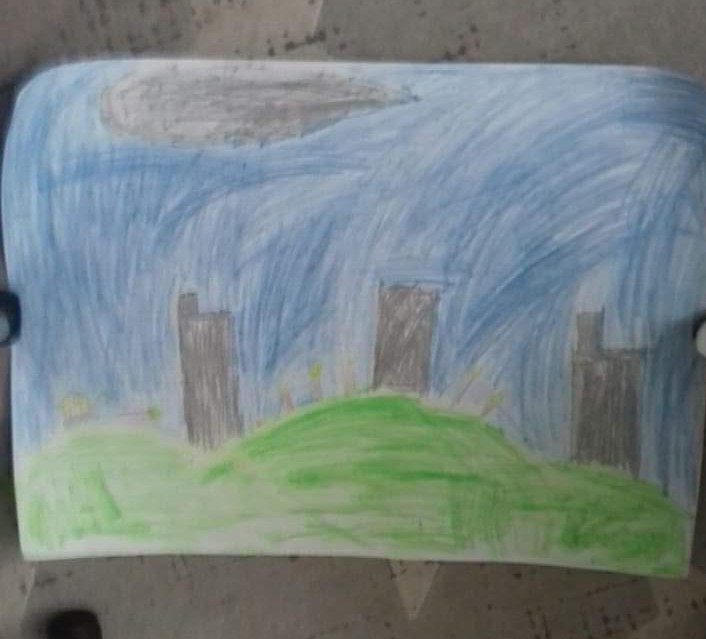 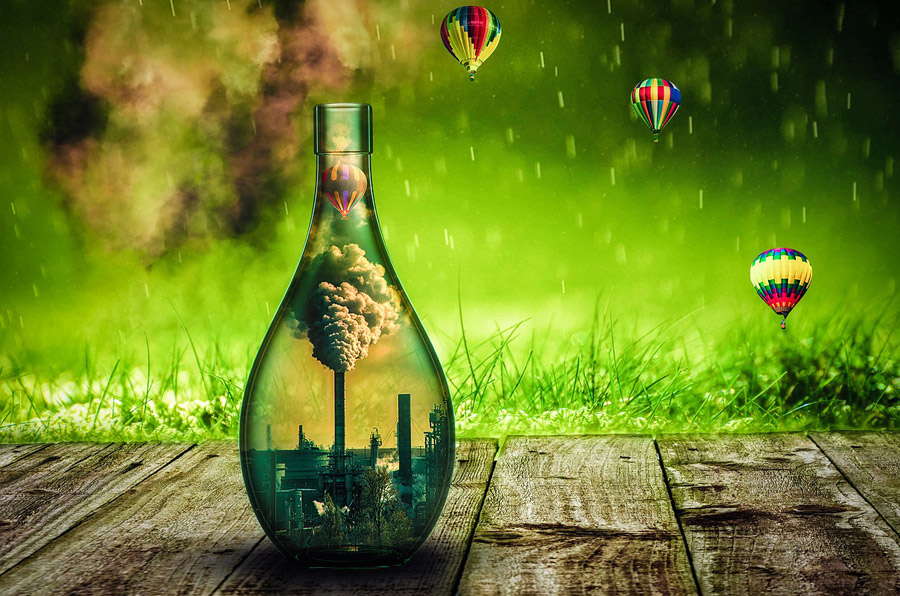 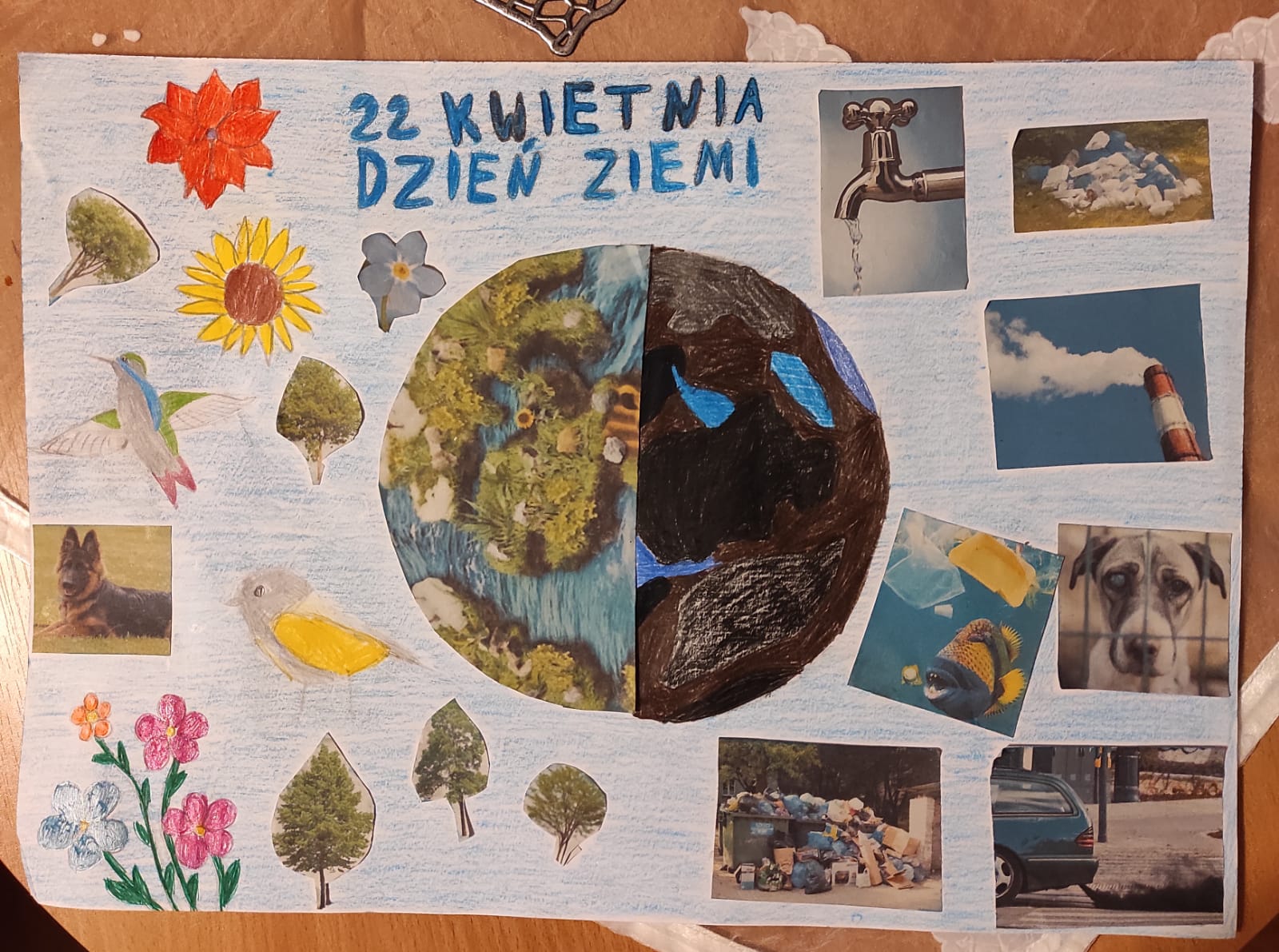 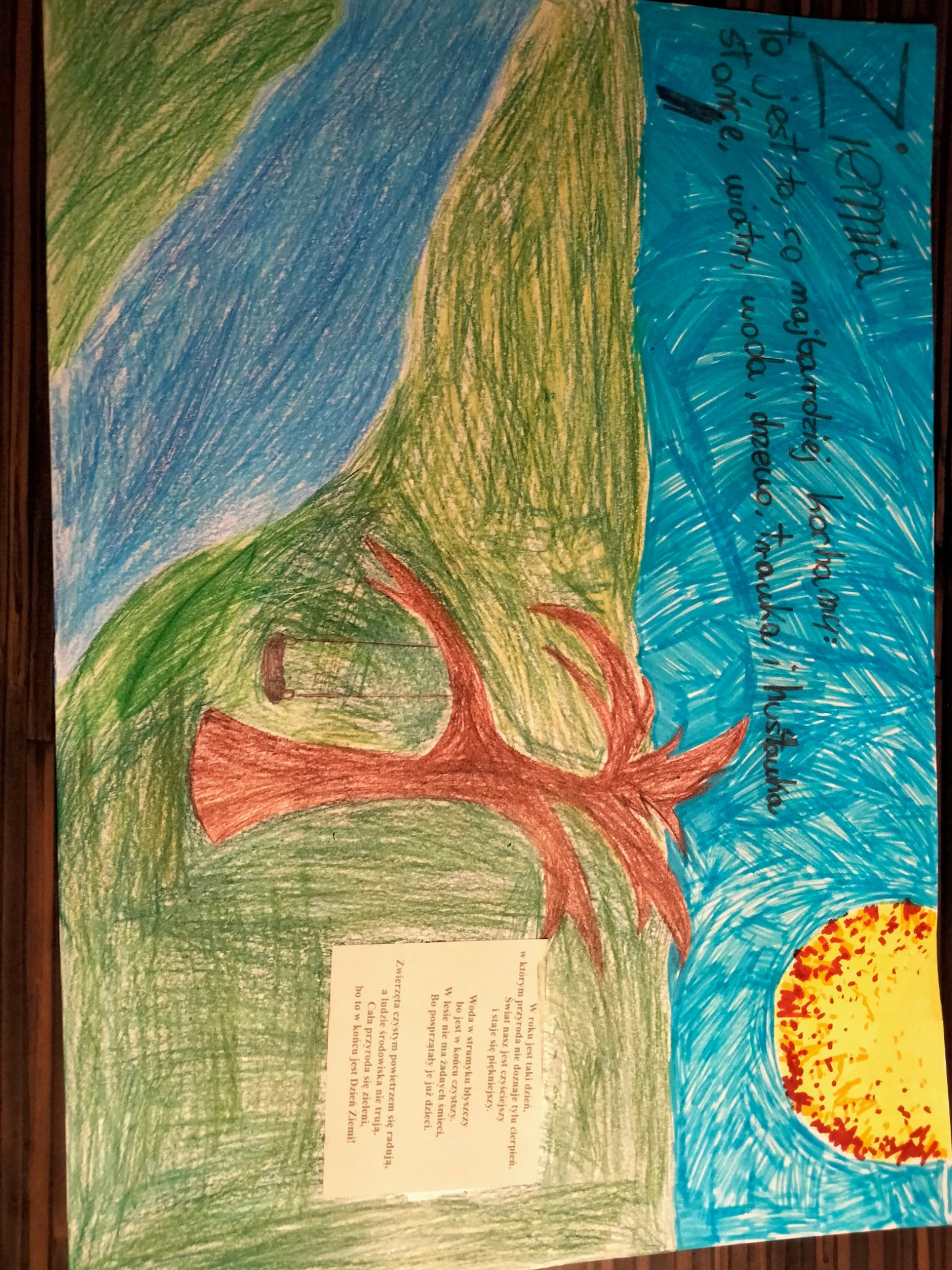 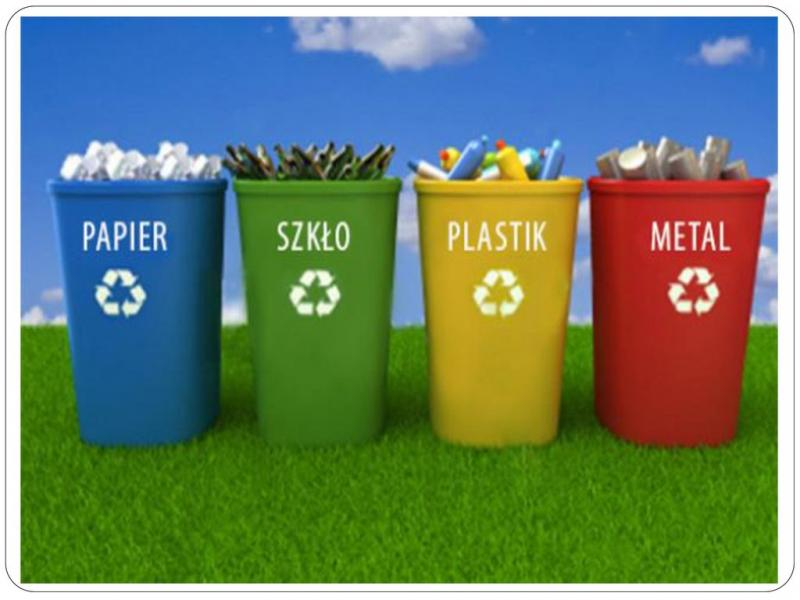 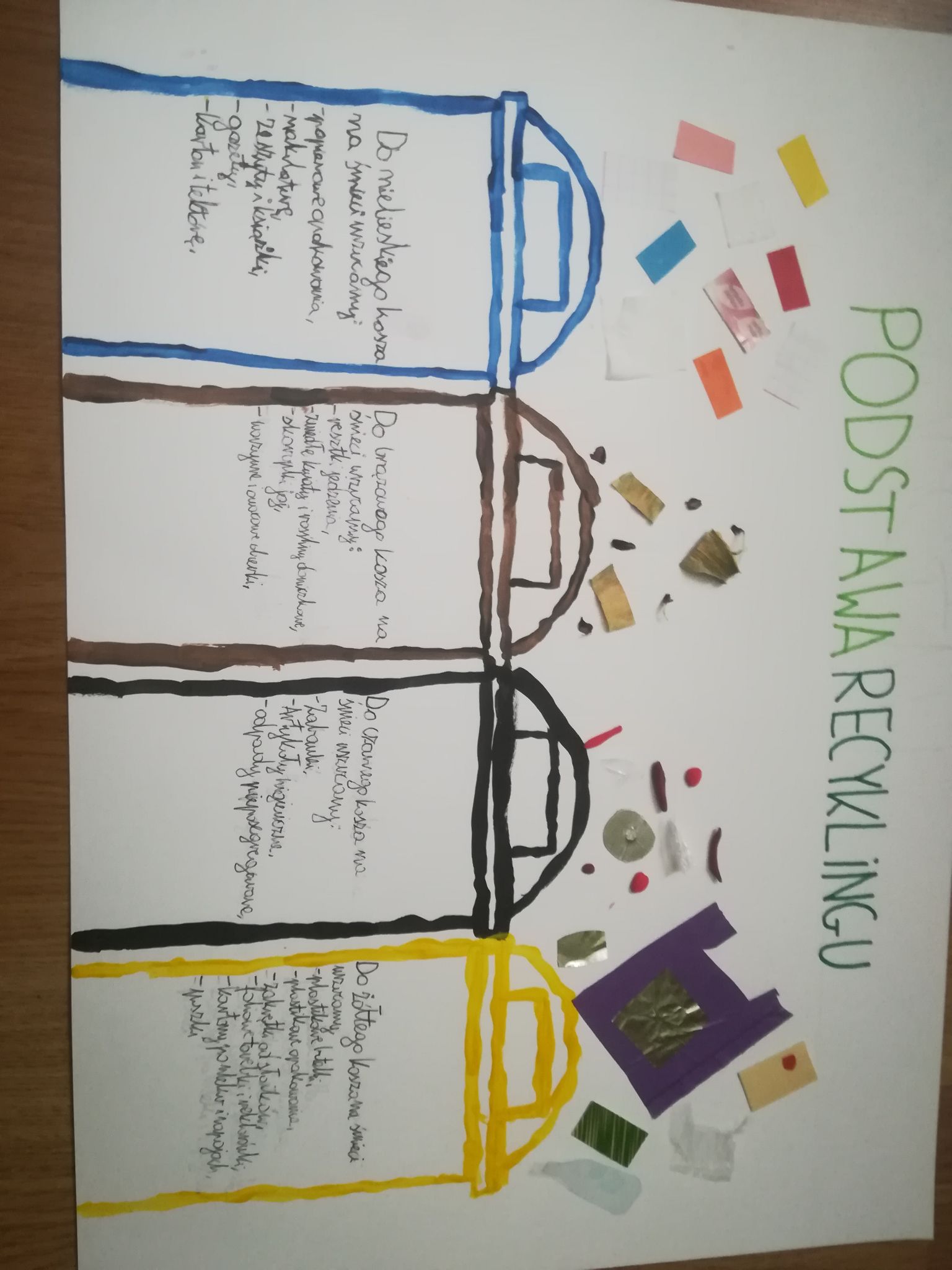 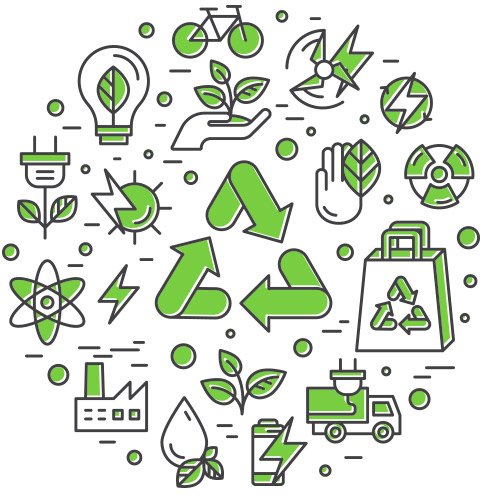 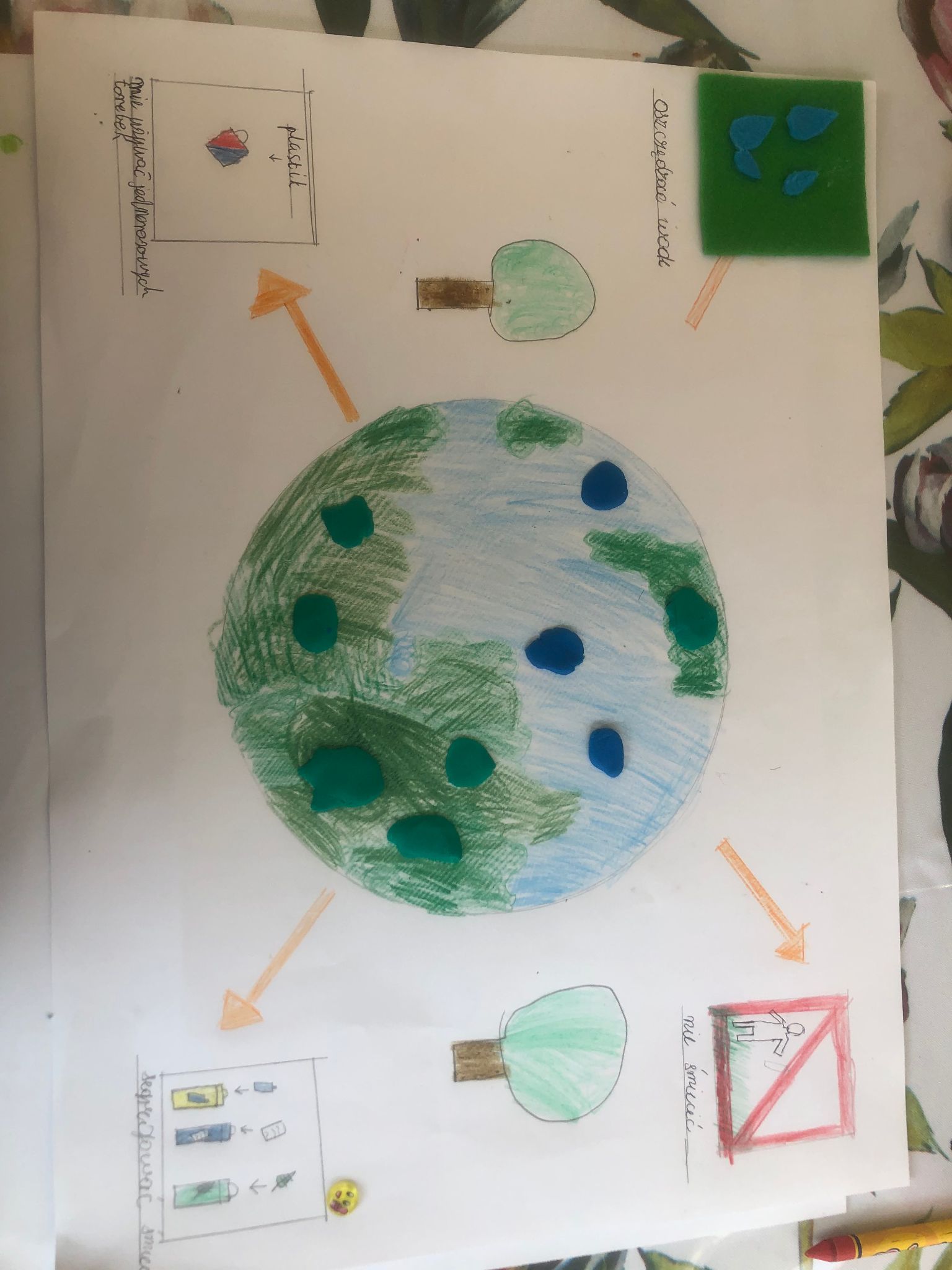 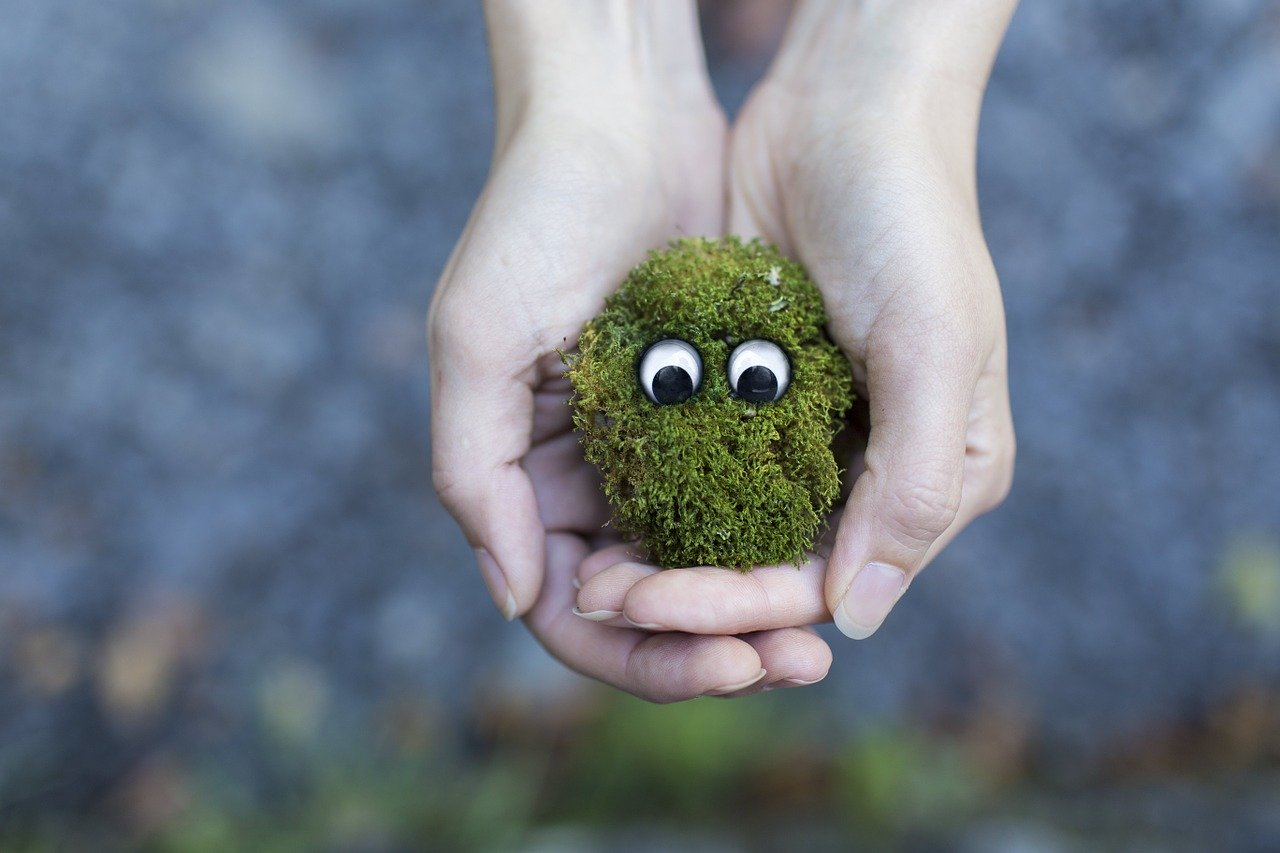 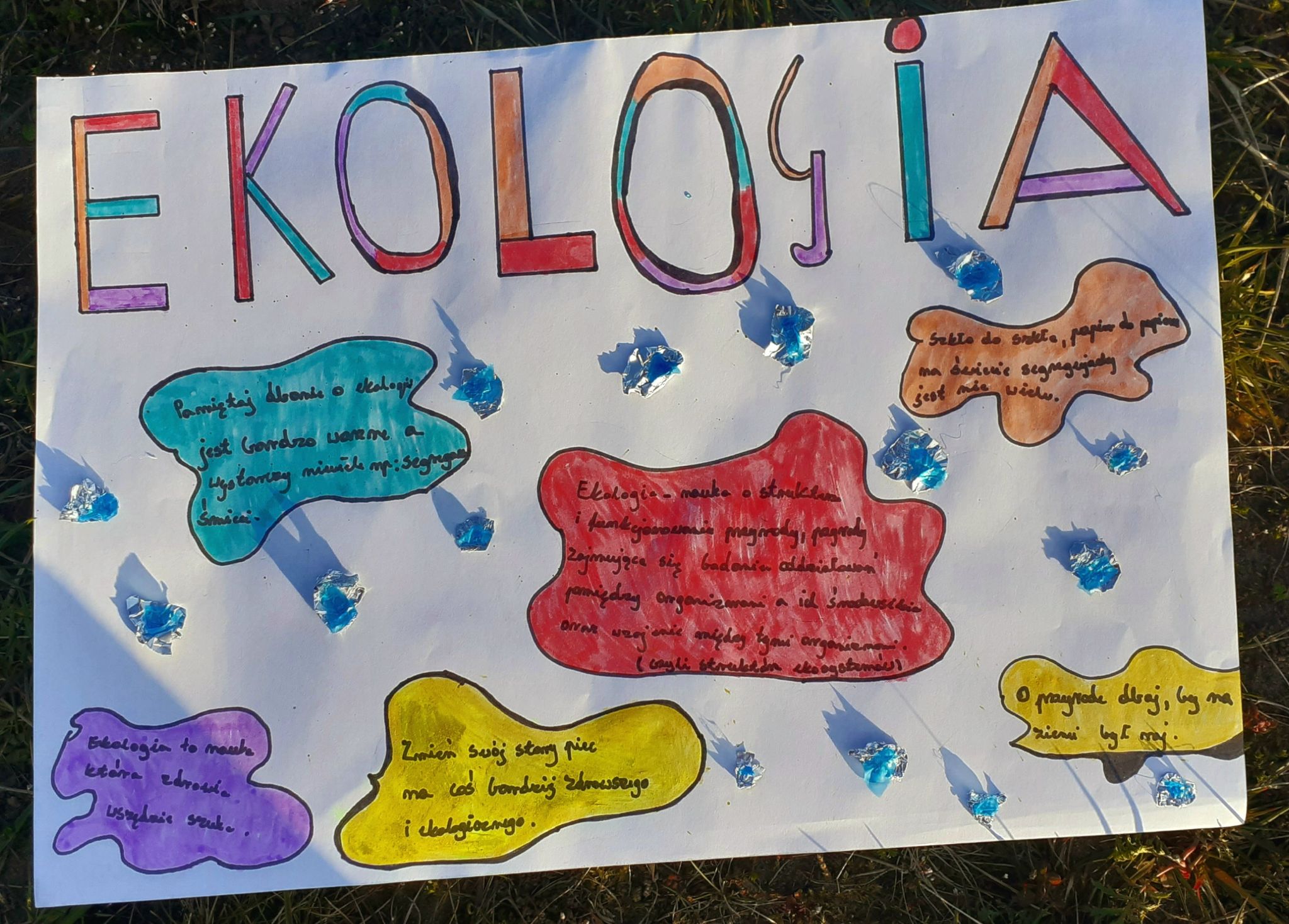 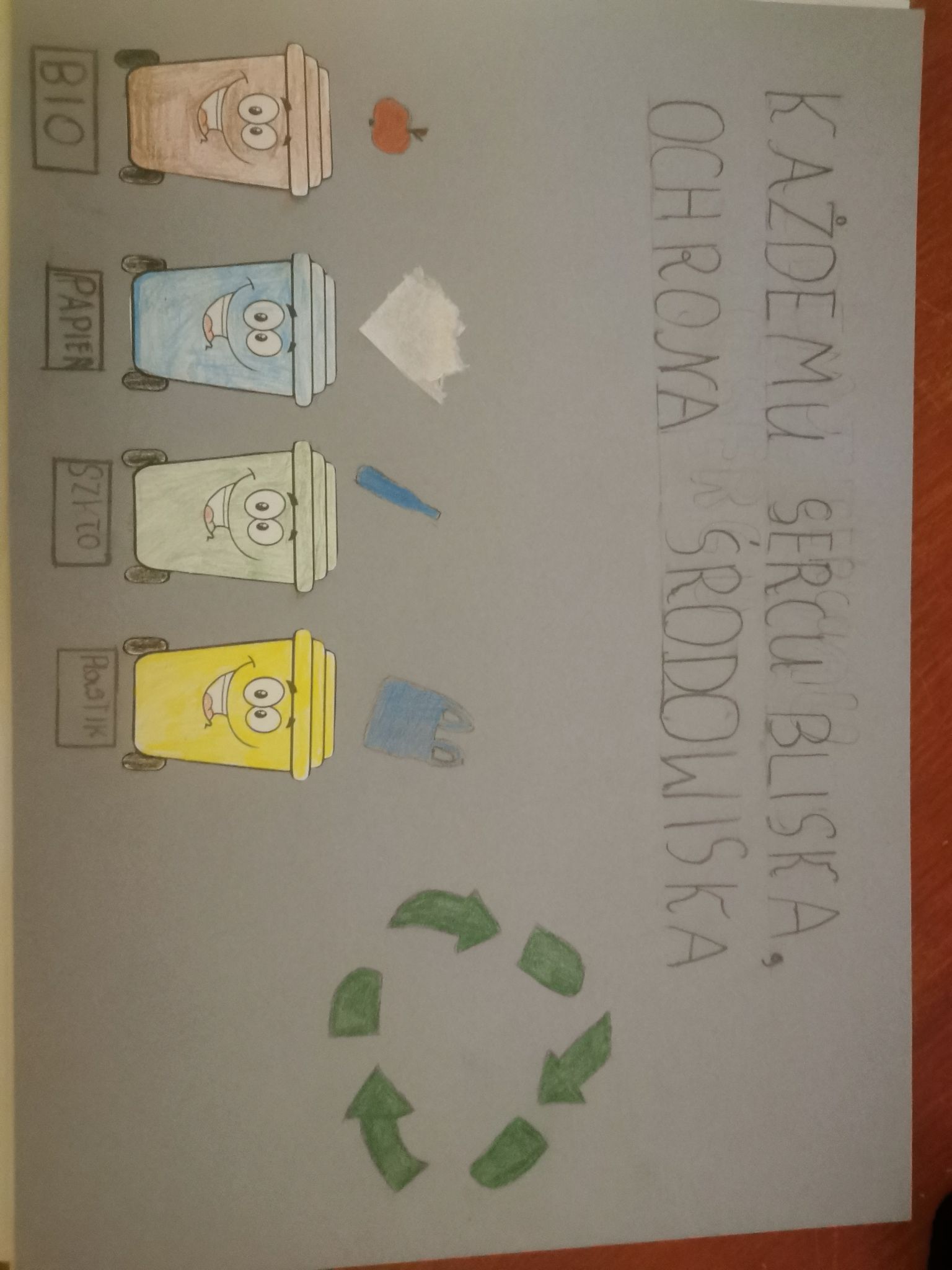 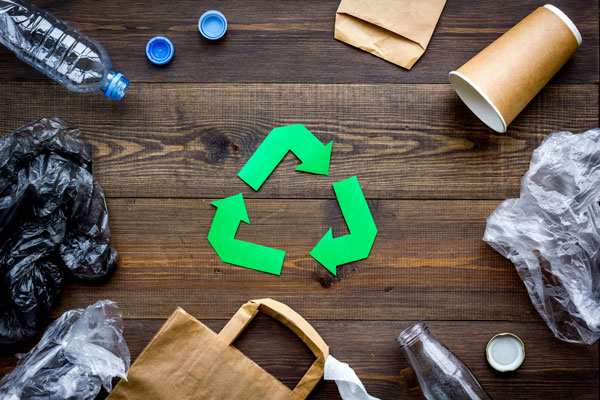 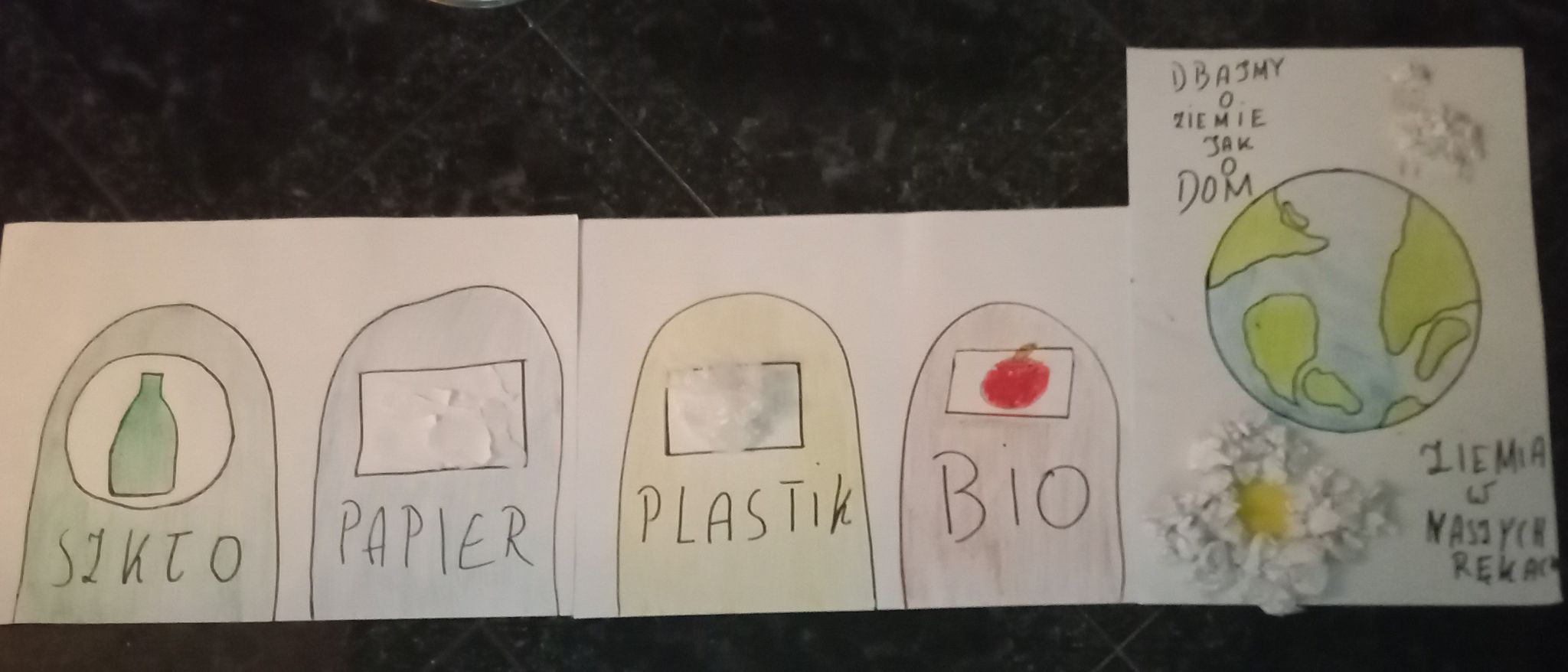 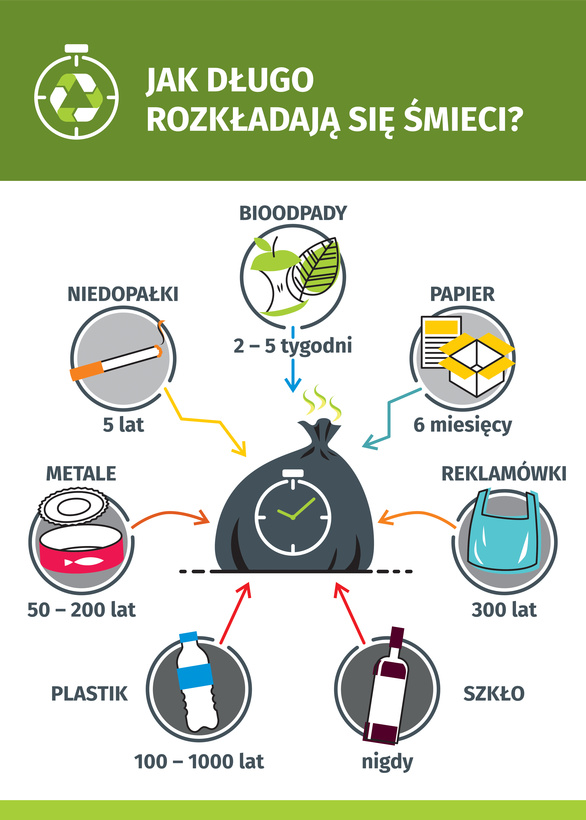 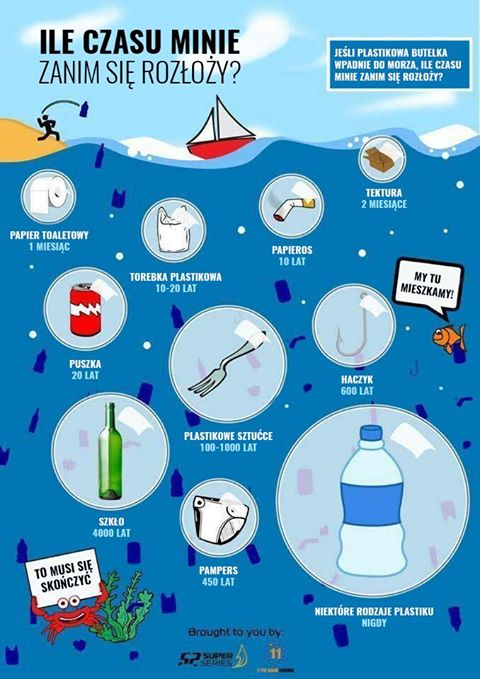 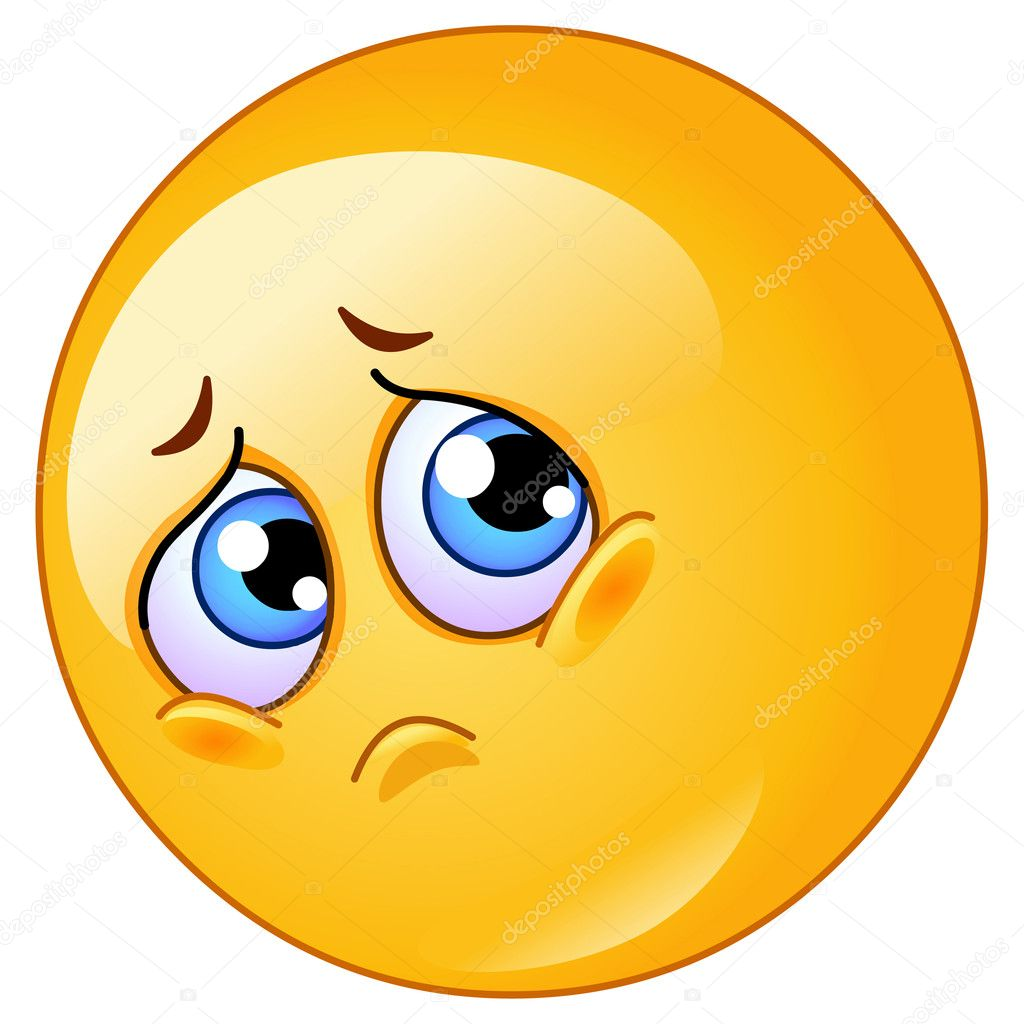